Задание А24
Знаки препинания
в бессоюзном сложном предложении
Задание: 
    Как объяснить постановку двоеточия  в данном предложении?
Чтобы правильно выполнить задание А24, нужно знать правила постановки двоеточия и тире не только в бессоюзных сложных, но и в простых предложениях.
Тире в бессоюзном сложном предложении
противопоставление
[Служить бы рад] – [прислуживаться тошно.]
-
но
а
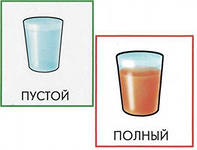 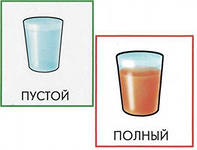 Тире в бессоюзном сложном предложении                                                                               время                условие          [Совесть потеряешь] – [другой не купишь.]
-
если
когда
Тире в бессоюзном сложном предложении                                                                                                                        вывод                                                                      следствие [Распахнули окна] – [запах осени вступил на  веранду.]
-
так что
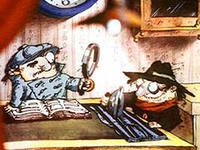 Двоеточие в бессоюзном сложном предложении                                                                      пояснение[Предметы потеряли свою форму] – [всё сливалось в тёмную массу.]
:
а именно
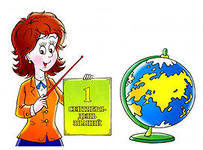 Двоеточие в бессоюзном сложном предложении                                                                      дополняет[А я заметил] :  [возле иных домов тополя сохнут.]
:
что
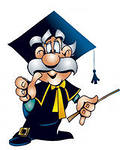 Двоеточие в бессоюзном сложном предложении
:
потому что
причина
[Я доверяю любящим] : [они великодушны.]
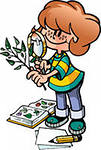 подведём итоги
Двоеточие в бессоюзном сложном предложении:
Если вторая часть раскрывает,  
      поясняет содержание первой. В этом случае между частями предложения можно вставить а именно  [ ] : [а именно].
    Это строение отправляло множество разных должностей: тут были и казармы, и тюрьмы, и даже уголовный суд. (Г.)
2) Если в первой части предложения есть слова 
    так, одно, таков, такой. 
[так, одно, таков, такой]: [ ].
    Жили они так: он вставал, как всегда, рано, и шел по хозяйству на завод. (Л.Т.)
3) Перед прямым вопросом:  
[ ] : [прямой вопрос].
   Хочу вот что знать: кто рассказал Анне о моей беде? (Г.Ф.)
4) Если в первой части предложения есть глаголы смотреть, видеть, понимать, слышать, верить, доказывать, чувствовать и т.д.
   В этом случае между частями предложения можно поставить союз что.
[видеть, понимать, знать, сказать и т.д.]: [ ].
    Я оглянулся и увидел: зайцы снялись и стали удаляться неуклюжими прыжками. (С.-М.)
5) Если в первой части есть глаголы прислушаться, повернуться, посмотреть, оглянуться и т.д., предупреждающие о последующем действии. В этом случае после них можно поставить слова и увидел, и услышал, и почувствовал 
[и увидел, и услышал, и почувствовал]: [ ]
 
     Прислушался казак: шуршит камыш за обозами. — Прислушался казак (и услышал): шуршит камыш за обозами. (По Н. Гоголю.)
6) Если вторая часть указывает причину того, о чем говорится в первой. В этом случае между частями предложения можно вставить союз потому что или так как.
[ ] : [ причина ]
 
   Они как будто нарочно рисовались друг перед другом своим равнодушием к опасности: слишком уж надоела такая монотонная жизнь. (Н.-Пр.)
Желаю  всем удачи на ЕГЭ!
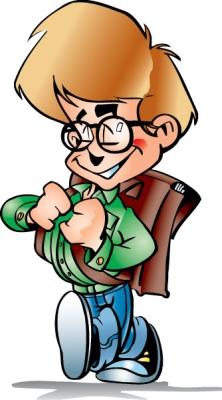